Can you remember our tricky words so far?
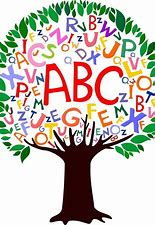 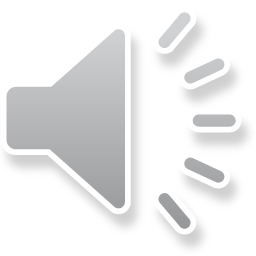 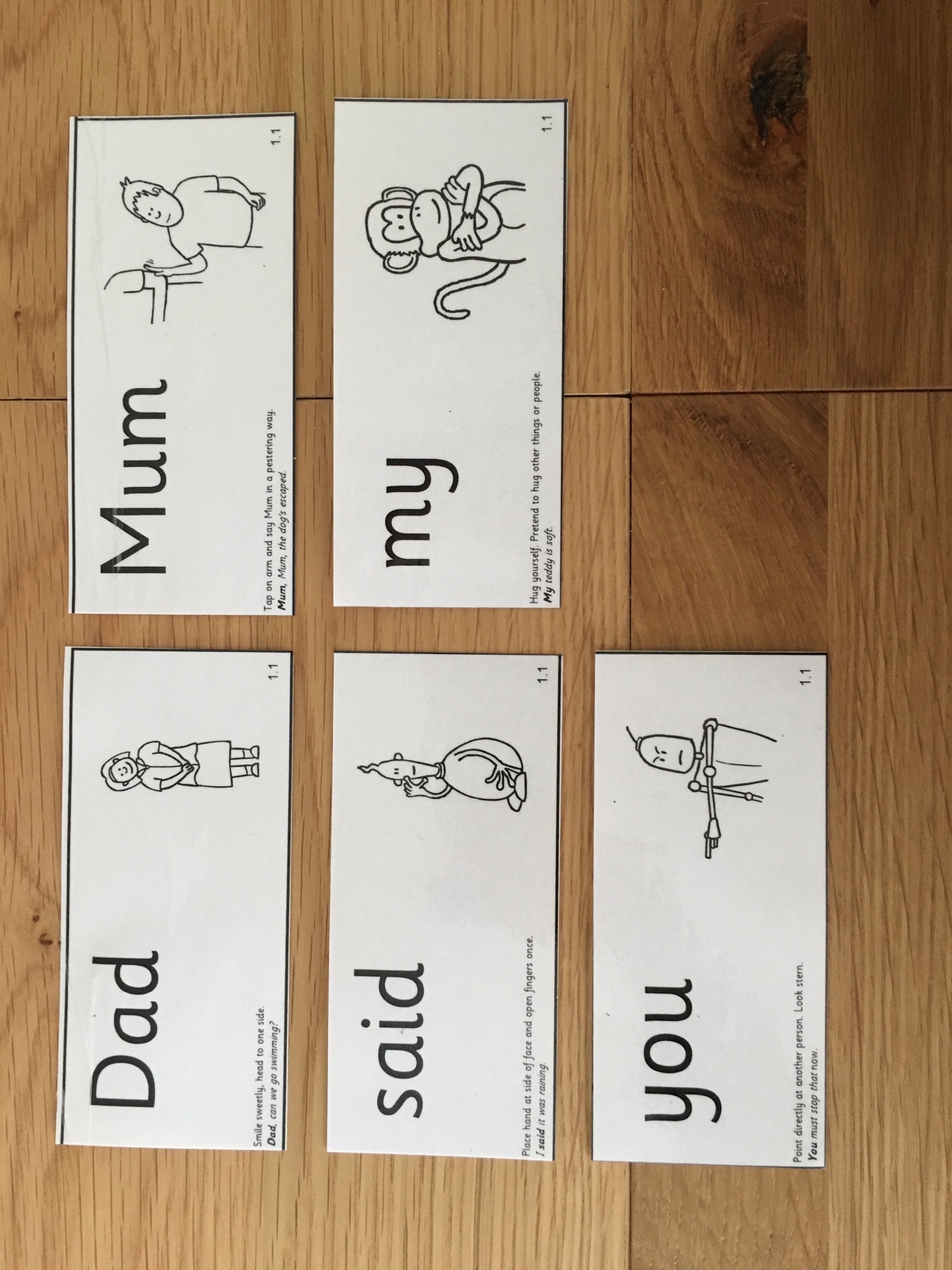 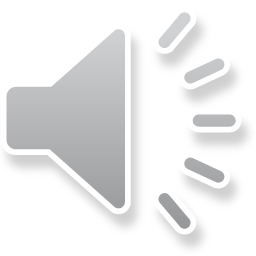 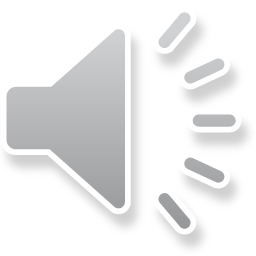 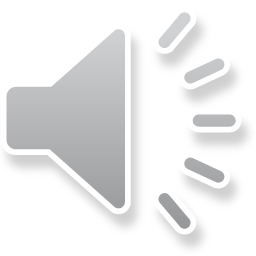 Look at our new tricky words…
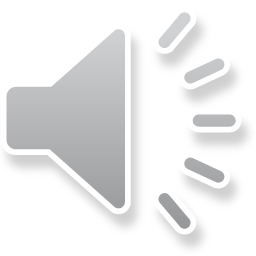 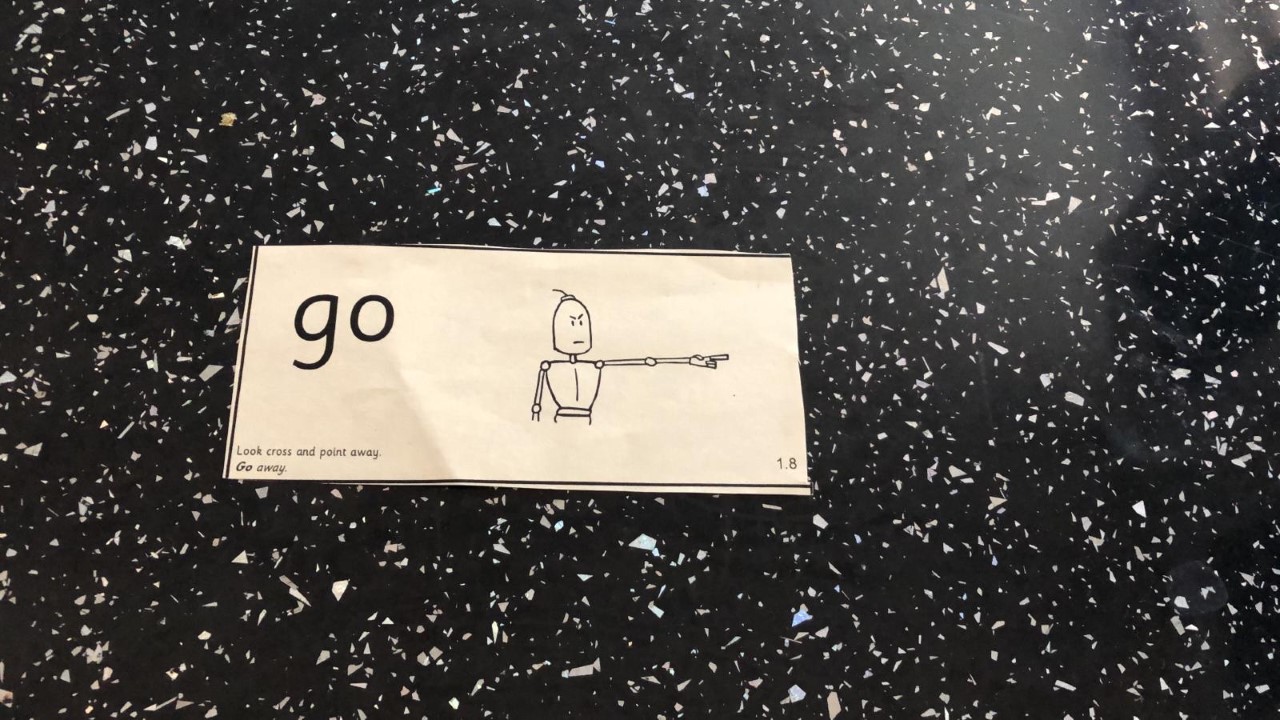 into
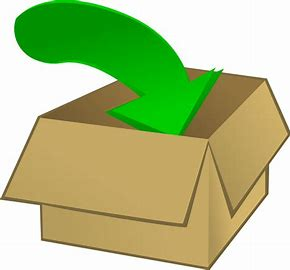